What was trench warfare? 
Lesson 4
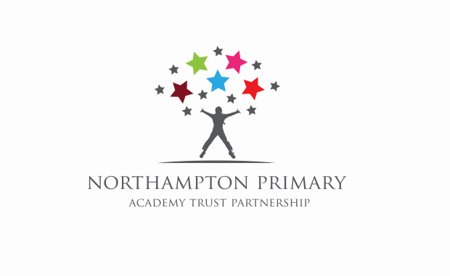 © All rights reserved Northampton Primary Academy Trust 2020
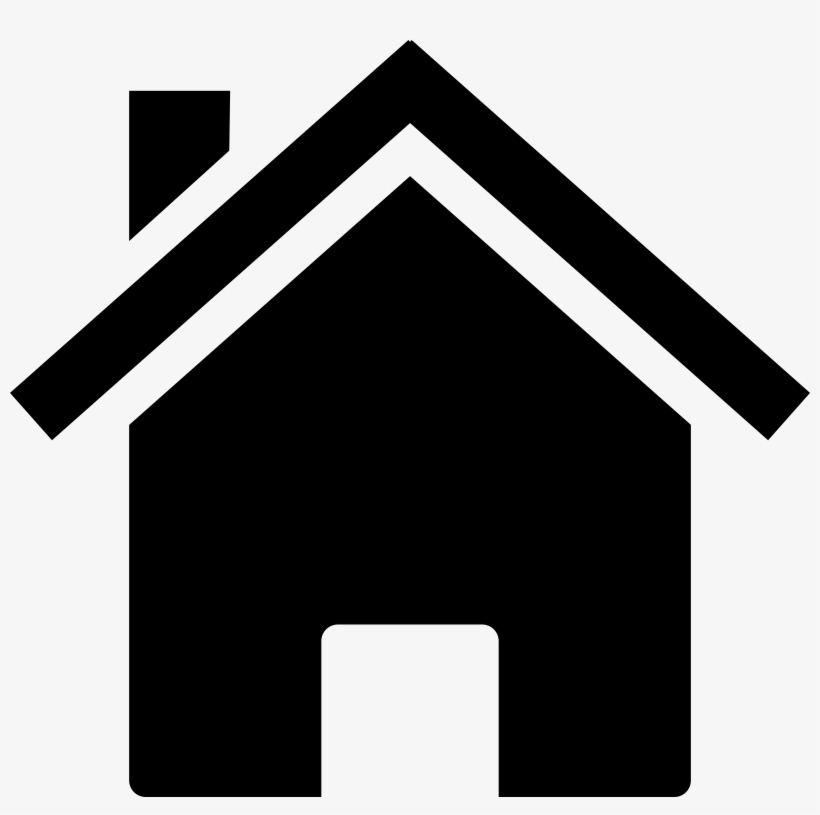 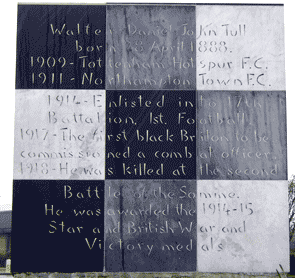 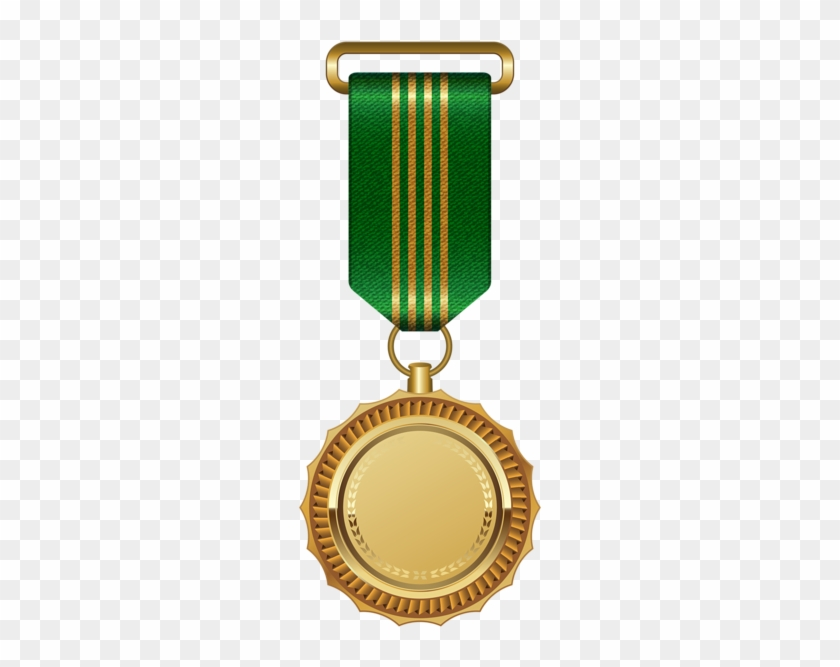 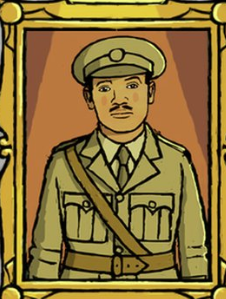 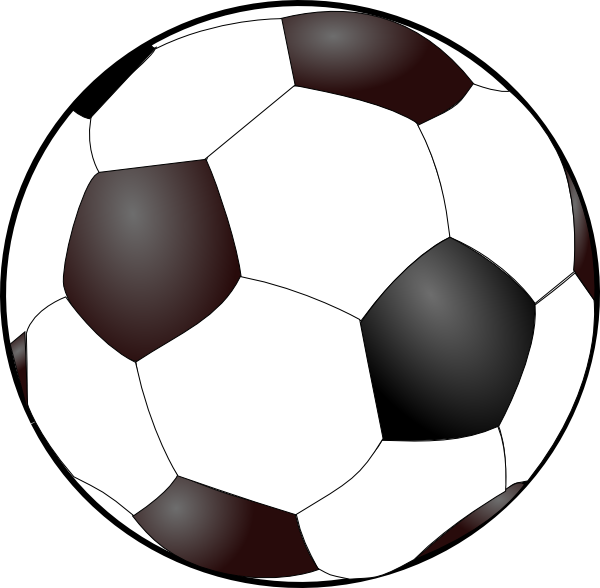 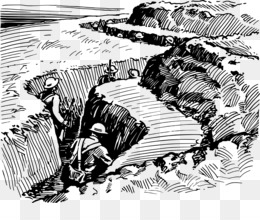 What do these images have to do with Walter Tull?
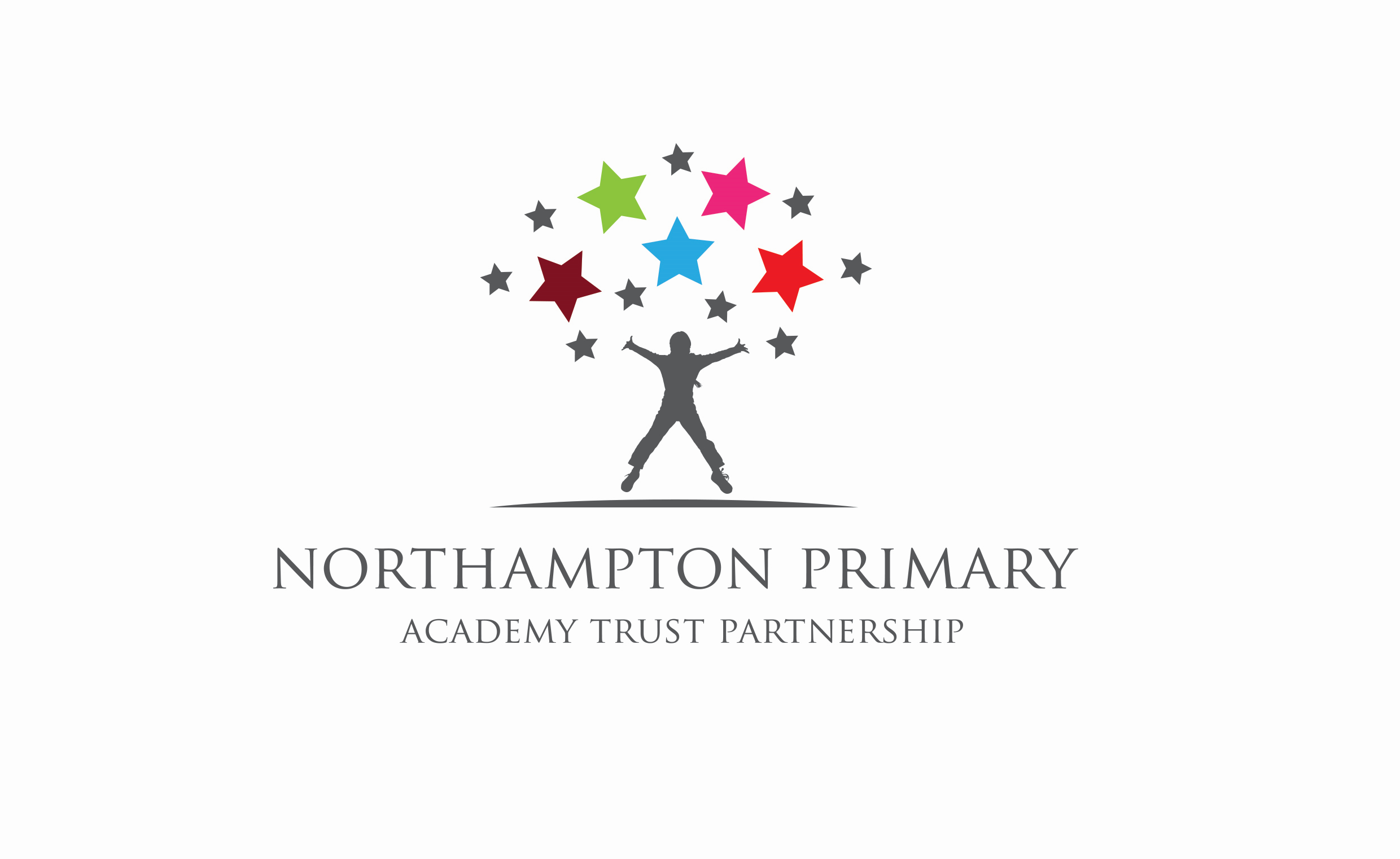 © All rights reserved Northampton Primary Academy Trust 2020
Vocabulary
No Man's Land - ground that lies between two sets of enemy trenches often filled with mines and barbed wire.
Amputation - to cut part or all of a limb away because of disease in an operation.
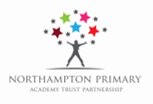 © All rights reserved Northampton Primary Academy Trust 2020
Videos
https://www.bbc.co.uk/bitesize/clips/zgs3r82
https://www.bbc.co.uk/programmes/p01x0jn6
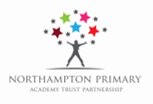 © All rights reserved Northampton Primary Academy Trust 2020
Writing opportunity
Write a diary entry or a letter home in role as a soldier during WW1.
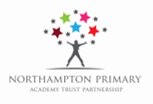 © All rights reserved Northampton Primary Academy Trust 2020